ПОШАГОВАЯ ИНСТРУКЦИЯ ДЛЯ СООТЕЧЕСТВЕННИКОВ ПРИБЫВШИХ В ОКОНЕШНИКОВСКИЙ РАЙОН
РЕГИСТРАЦИЯ УЧАСТНИКА ГОСУДАРСТВЕННОЙ ПРОГРАММЫ 
(проставление отметки о прибытии в свидетельстве)
1
ул. Лермонтова, 
д. 179А, каб. 102, 
пон. – четв. 
С 09:00 до 13:00 , 
тел. +7 (3812) 79-15-34
Паспорт
Миграционная карта
Свидетельство участника программы
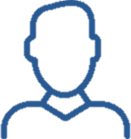 УВМ УМВД России по Омской области
2
ПОСТАНОВКА НА УЧЕТ ПО МЕСТУ ПРЕБЫВАНИЯ  (МИГРАЦИОННЫЙ УЧЕТ)
Миграционный пункт отдела Министерства внутренних дел Российской Федерации по Оконешниковскому району
ул. Гагарина, д. 32, 
вт.-ср: с 09:00 до 16:00, 
пт: с 09:00 до 17:00, 
1 и 3 суббота месяца: с 08:00 до 13:00, 
тел. +7 (38166) 2-21-86
7 дней
30 дней
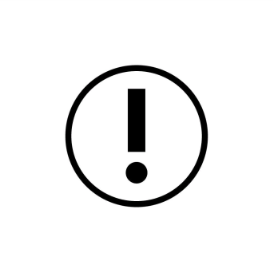 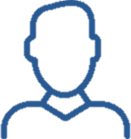 допускается проживание 
без постановки на учет
постановка на учет
3
ПОЛУЧЕНИЕ ОБЛАСТНЫХ МЕР ПОДДЕРЖКИ
ул. Гагарина, д. 34, 
пн.-чт: с 09:00 до 17:00, 
пт: с 10:00 до 16:00,  
тел. +7 (38166) 2-19-45
МФЦ
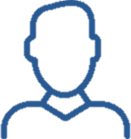 Заявление, необходимые документы
право обратиться до получения гражданства РФ
Кадровый центр
ул. Пролетарская, д. 68, 
пн.-чт: с 08:30 до 17:45, 
пт: с 8:30 до 16:30,  
тел. +7 (38166) 2-11-08
ОФОРМЛЕНИЕ ОБЯЗАТЕЛЬНЫХ ДОКУМЕНТОВ
4
ул. Степная, д. 44, 
пн.-чт: с 08:30 до 17:45, 
пт: с 8:30 до 16:30,  
Тел. +7 (38166) 2-22-48; 2-19-97
СНИЛС
Фонд пенсионного и социального страхования
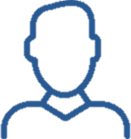 г. Калачинск, ул. Ленина, д. 49, 
пн.-чт: с 09:00 до 18:00, 
пт: с 9:00 до 16:45,  
Тел. +7 (38155) 2-98-80
ИНН
Налоговая инспекция
ул. Кирова, д. 1, 
пн.-пт: с 08:00 до 16:30,  
Тел. +7 (800) 550-81-02
Пункт выдачи полиса
полис ОМС
ПОШАГОВАЯ ИНСТРУКЦИЯ ДЛЯ СООТЕЧЕСТВЕННИКОВ ПРИБЫВШИХ В ОКОНЕШНИКОВСКИЙ РАЙОН
ОФОРМЛЕНИЕ ГРАЖДАНСТВА РОССИЙСКОЙ ФЕДЕРАЦИИ
5
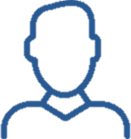 Миграционный пункт отдела МВД РФ по Оконешниковскому району
заявление
оформление паспорта
МФЦ
6
КОМПЕНСАЦИЯ РАСХОДОВ ИЗ ФЕДЕРАЛЬНОГО БЮДЖЕТА
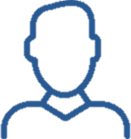 личная подача заявления после 
получения гражданства РФ
Миграционный пункт отдела МВД РФ по Оконешниковскому району
ул. Гагарина, д. 32, 
вт.-ср: с 09:00 до 16:00, 
пт: с 09:00 до 17:00, 
1 и 3 суббота месяца: с 08:00 до 13:00, 
тел. +7 (38166) 2-21-86
ДОПОЛНИТЕЛЬНАЯ ИНФОРМАЦИЯ 
для соотечественников
ул. Гагарина, д. 34,
    пн.-чт.: с 08:30 до 17:45, 
     пт: с 08:30 до 16:30, 
     Тел. +7 (38166) 2-21-94; 
      +7 (38166) 2-22-38.
Оконешниковский отдел МУ МСТР №7
Консультационные услуги для соотечественников
ул. Пролетарская, д. 73,
    пн.-чт.: с 08:30 до 17:45, 
     пт: с 08:30 до 16:30, 
     Тел. +7 (38166) 2-22-18.
Постановка на воинский учет
Военно-учетный стол
ул. Гагарина, д. 34, 
пн.-чт: с 09:00 до 17:00, 
пт: с 10:00 до 16:00,  
тел. +7 (38166) 2-19-45
Выдача и замена 
водительских удостоверений
МФЦ
ул. Кирова, д. 1, 
пн.-пт: с 08:30 до 17:18,  
Тел. +7 (38166) 2-21-44
Вопросы медицинского обслуживания
БУЗОО "Оконешниковская ЦРБ"
ул. Пролетарская, д. 73,
    пн.-чт.: с 08:30 до 17:45, 
     пт: с 08:30 до 16:30, 
     Тел. +7 (38166) 2-22-35;
+7 (38166) 2-23-00.
Вопросы образования
Управление образования Оконешниковского района